Актуальные вопросы учета и отчетности по расчетам между учредителем и бюджетным (автономным) учреждением
Кривенец Анна Николаевна
Управление бюджетного учета и отчетности
Нормативные акты
Инструкция 157н
Инструкция 162н
Инструкция 174н (183н)
разъяснения Минфина России  1 апреля 2016 г. № 02-06-07/19436
2
Учет расчетов между учреждением и учредителем
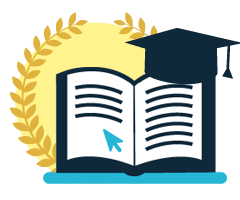 субсидия на гос.задание
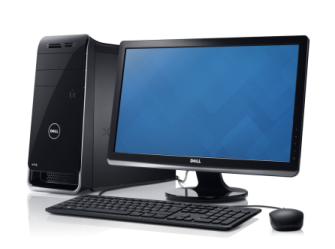 субсидия на  иную цель
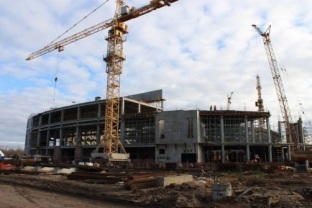 субсидия на кап.строительство
Учет финансового результата
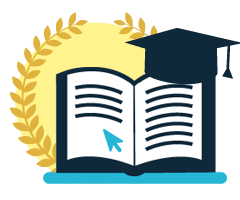 субсидия на гос.задание
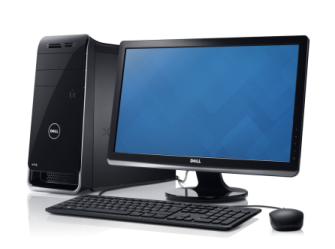 субсидия на  иную цель
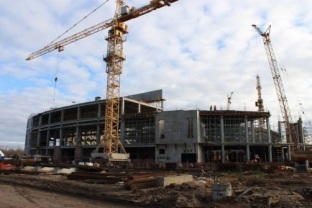 субсидия на кап.строительство
Учет остатков субсидий
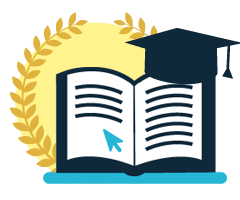 субсидия на гос.задание
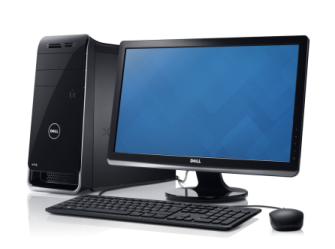 субсидия на  иную цель
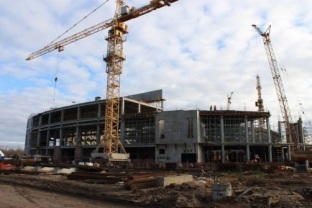 субсидия на кап.строительство
Начисление учреждением доходов  по субсидии на выполнение государственного (муниципального) задания1 вариант:  через доходы будущих периодов
2
1
01.01.2016
Начисление учреждением доходов по субсидии на выполнение государственного (муниципального) задания2 вариант: в виде доходов текущего года
01.01.2016
Начисление учредителем расходов  по предоставлению субсидии на выполнение  государственного (муниципального) задания1 способ: в виде расходов текущего года
01.01.2016
Начисление учреждением сумм возврата субсидий на выполнение государственного (муниципального) задания
Новая норма
Начисление  учредителем сумм возврата субсидий на выполнение государственного (муниципального) задания
Новая норма
Расчеты по субсидии на иные цели
без изменений
11
Начисление сумм возврата  неиспользованныхостатков целевых субсидий
Уточненная 
норма
Отражение подтверждения потребности в целевых субсидияхв случае, если остаток средств не перечислялся в бюджет
Уточненная 
норма
Отражение в бухгалтерском учете подтверждения потребности в целевых субсидияхпри его перечислении в бюджет (из бюджета)
Начисление сумм возврата целевых субсидий в случае выявления нарушений порядка использования (их нецелевого использования)
Новая норма
Отражение в отчетности операций с остатками
16
Отражение в отчетности администрируемых доходов
п. 78 Инструкции 162н, Письмо МФ РФ от 05.07.2012  № 02-06-07/2561
Управление Федеральной налоговой службы администрирует доходы по КБК 182 1 01 02001 01 0000 110 «Налог на доходы физических лиц …» (элем. 01 «Федеральный бюджет»), распределяемые в бюджет субъекта РФ (элем. 02)
Начисление доходов
Дт 1 205 11 560   Кт 1 401 10 110
Зачисление доходов на счет 40101
Дт 1 210 02 110    Кт 1 205 11 660
(Дт 1 210 04 110    Кт 1 210 02 110)*
Распределение в доход бюджета субъекта
Дт 1 401 10 110    Кт 1 210 02 110
(Дт 1 401 10 110    Кт 1 210 04 110 )*
Дт 1 202 11 510  Кт 1 402 10 110 (Отчет ф. 0503124) 
Дт 1 210 02 110  Кт 1 401 10 110
(Отчет ф. 0503127)
Отражение в учете и отчетности  доходов финансовым органом  субъекта РФ, в т.ч. как АДБ
* бухгалтерские записи при распределении доходов на следующий день после их зачисления на счет 40101
17
Отражение в отчетности администрируемых доходов
п. 78 Инструкции 162н, разд.5 Инструкции 191н
Управление Федеральной налоговой службы администрирует доходыпо КБК 182 1 01 01012 02 0000 110 «Налог на прибыль организаций, зачисляемый в бюджеты субъектов РФ» с элементом 02 «Бюджет субъекта Российской Федерации»
Начисление доходов
Дт 1 205 11 560   Кт 1 401 10 110
Зачисление доходов на счет 40101
и распределение в бюджет субъекта РФ
Дт 1 210 02 110    Кт 1 205 11 660
Формирование отчетности АДБ (Отчеты 0503127, 0503130, 0503121, 0503164, 0503110, 0503169)
Представление отчетности в финансовый орган бюджета субъекта РФ
Отражение в учете и отчетности  финансовым органом субъекта РФ
Дт 1 202 11 510    Кт 1 402 10 110
Отчет ф. 0503124
18
Спасибо за внимание!